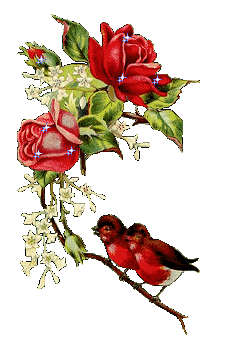 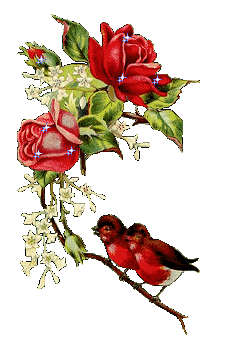 আজকের ক্লাসে সবাইকে
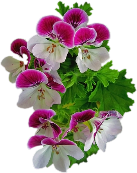 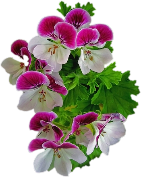 স্বাগতম
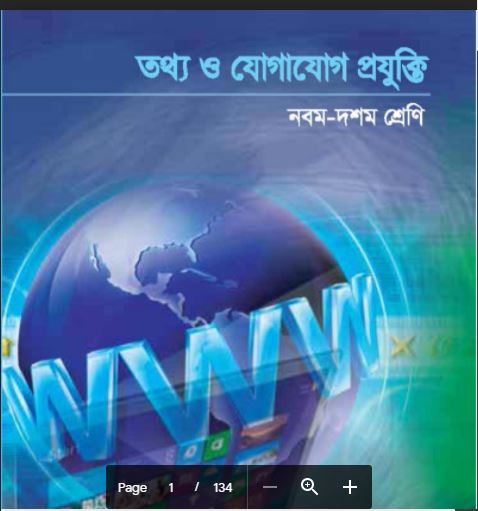 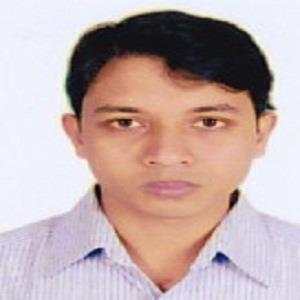 পরিচিতি
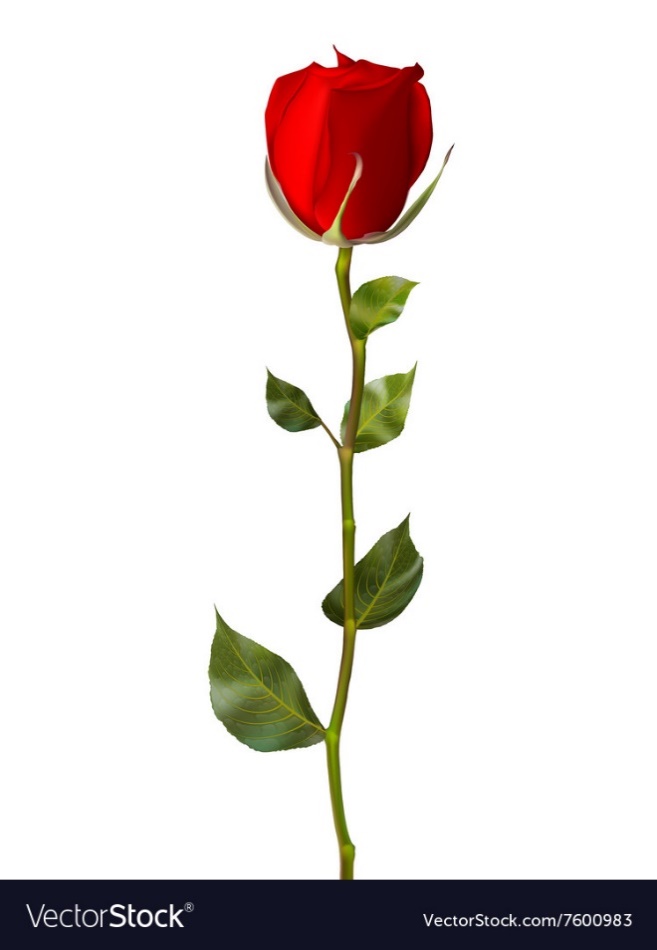 সুরজীৎ কুমার নন্দী
সহকারি শিক্ষক 
খালিয়া রাজা রাম ইনস্টিটিউশন 
মোবাইলঃ ০1৭৩৩১৫৯৫৩৯
E-mail: surajitnandi1983s@gmail.com
বিষয়ঃ তথ্য ও যোগাযোগ প্রযুক্তি
শ্রেণিঃনবম-দশম  
অধ্যায়ঃ প্রথম       
  ই-সার্ভিস ও বাংলাদেশ।
9/19/2021
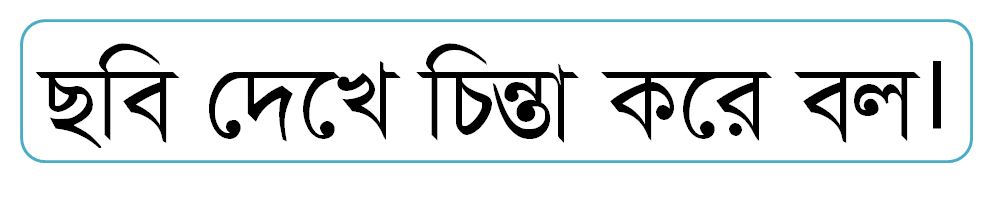 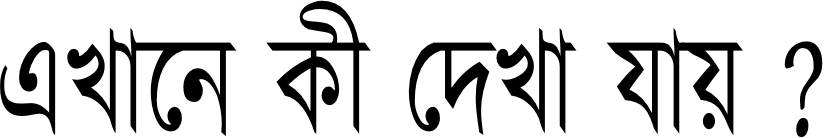 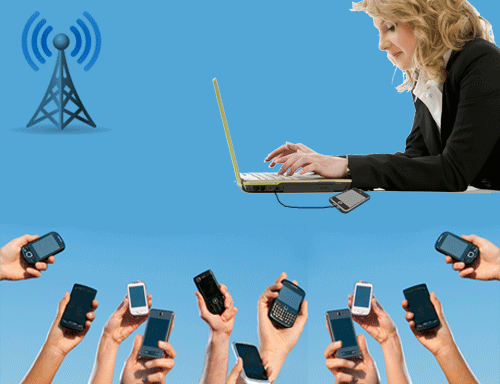 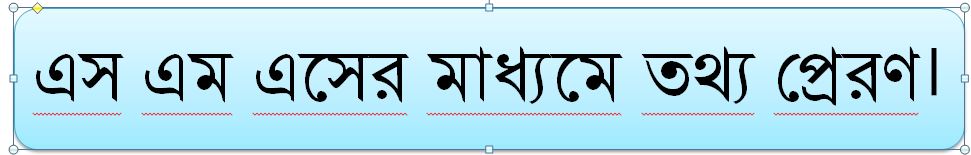 [Speaker Notes: শিক্ষক শিক্ষার্থীদের প্রশ্নোত্তরের মাধ্যমে পাঠ ঘোষণা করবেন ।]
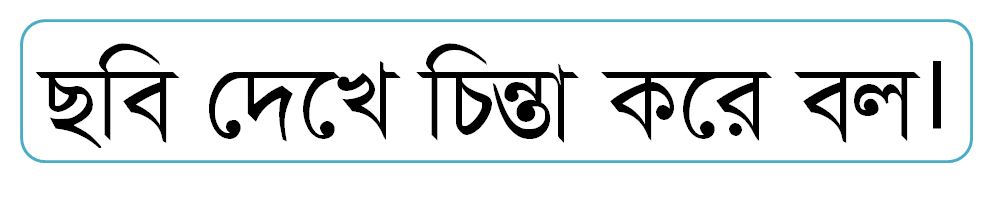 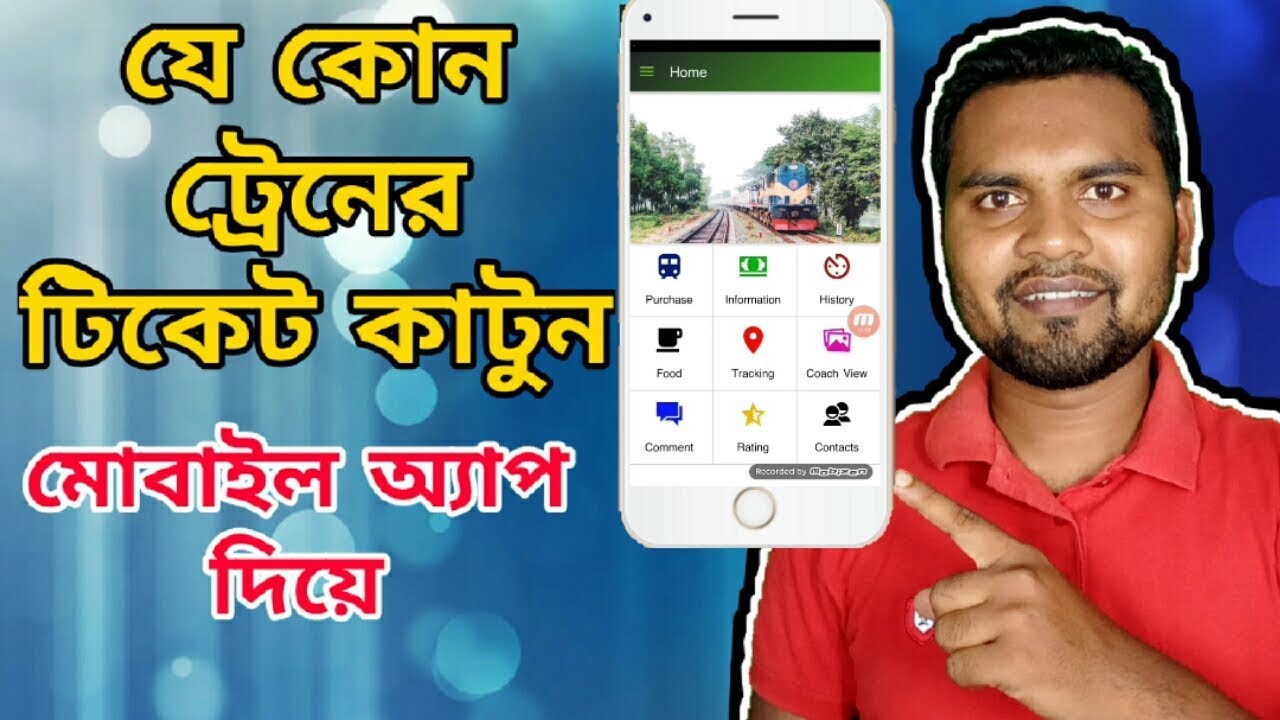 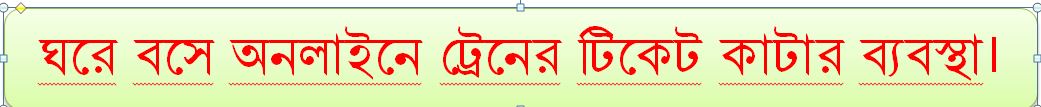 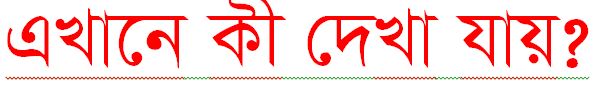 ই-সার্ভিস
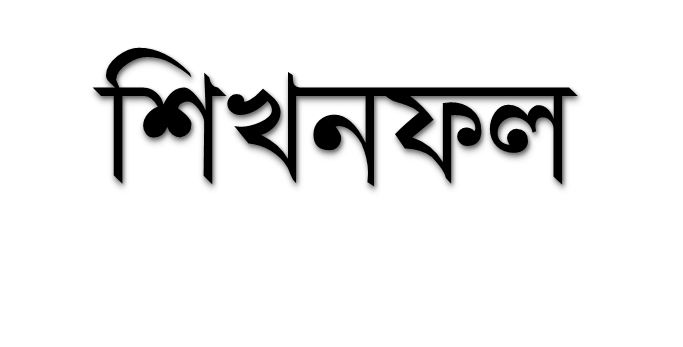 এই পাঠ শেষে শিক্ষার্থীরা------
১। ই- সার্ভিস কী তা বলতে পারবে । 
২। ই-সার্ভিসের মাধ্যম সমূহ বর্ণনা করতে পারবে।
৩। ই-সার্ভিসের গুরুত্ব ব্যাখ্যা করতে পারবে ।
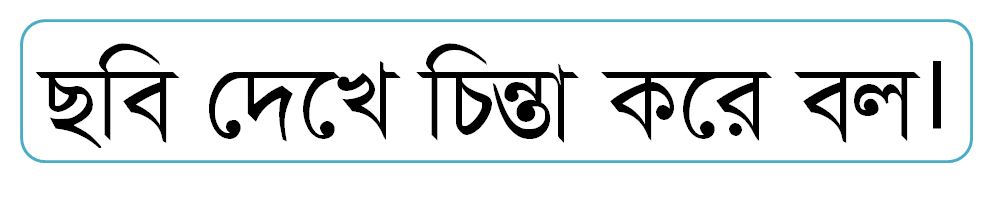 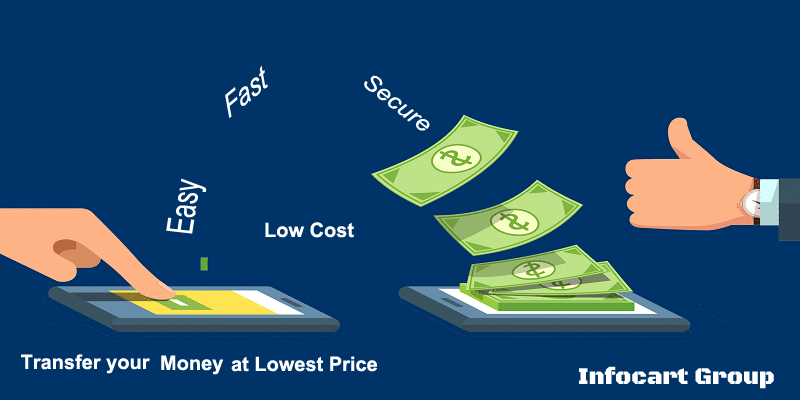 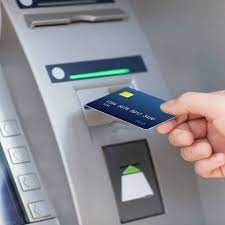 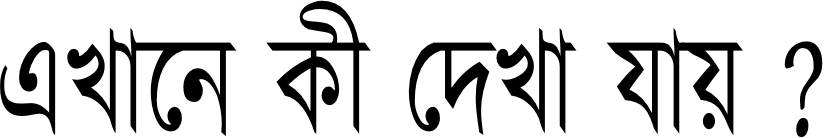 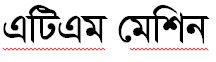 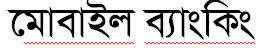 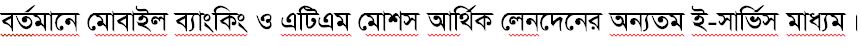 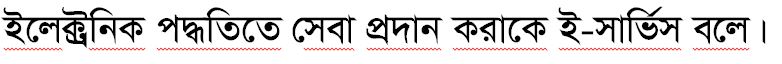 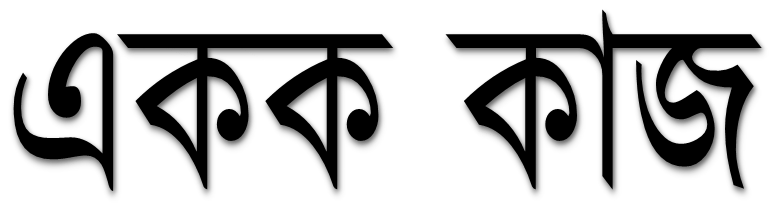 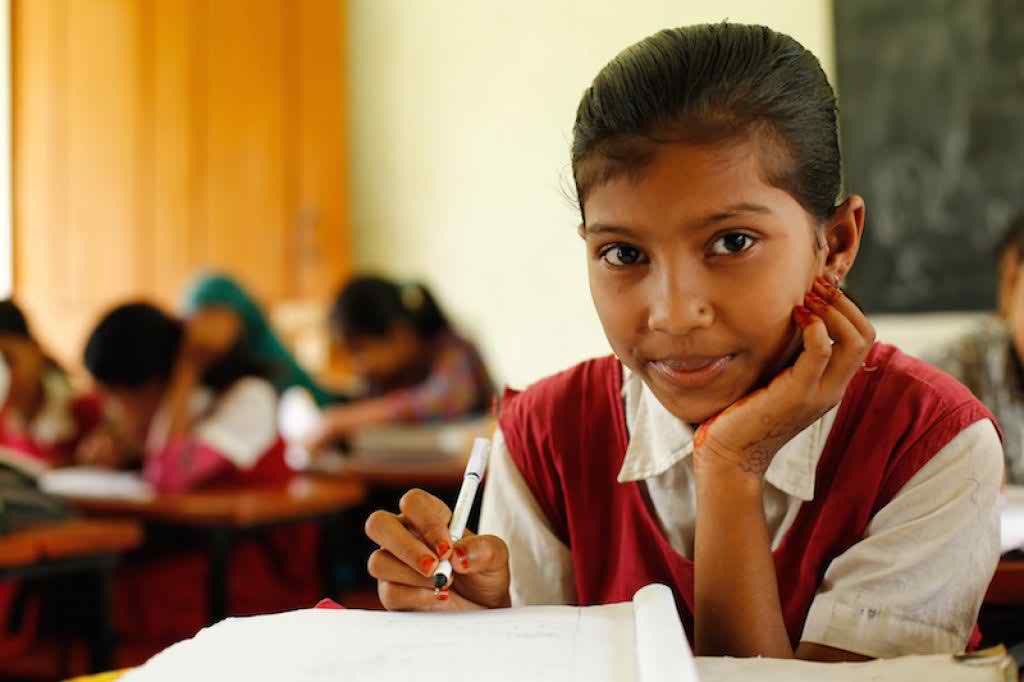 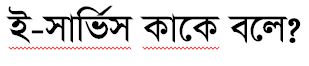 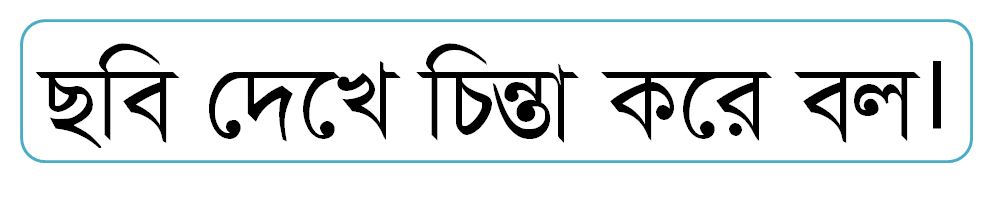 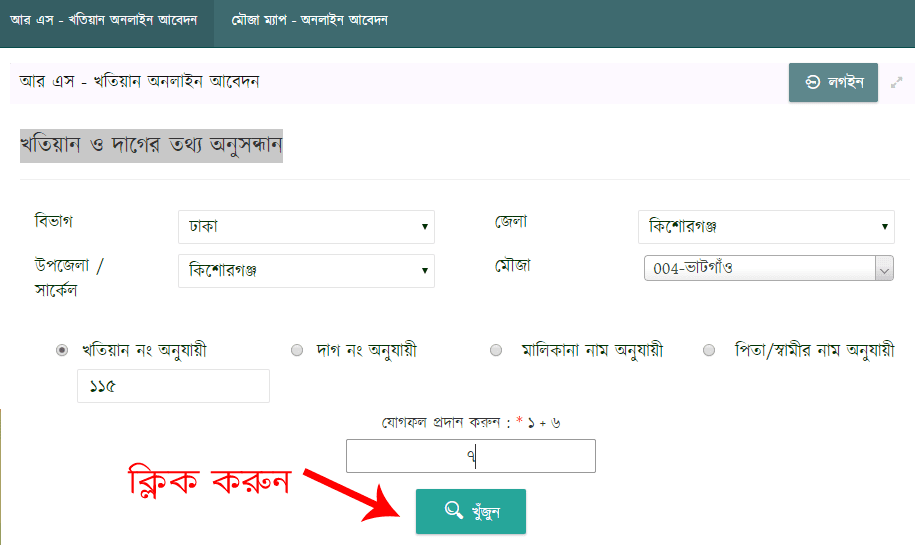 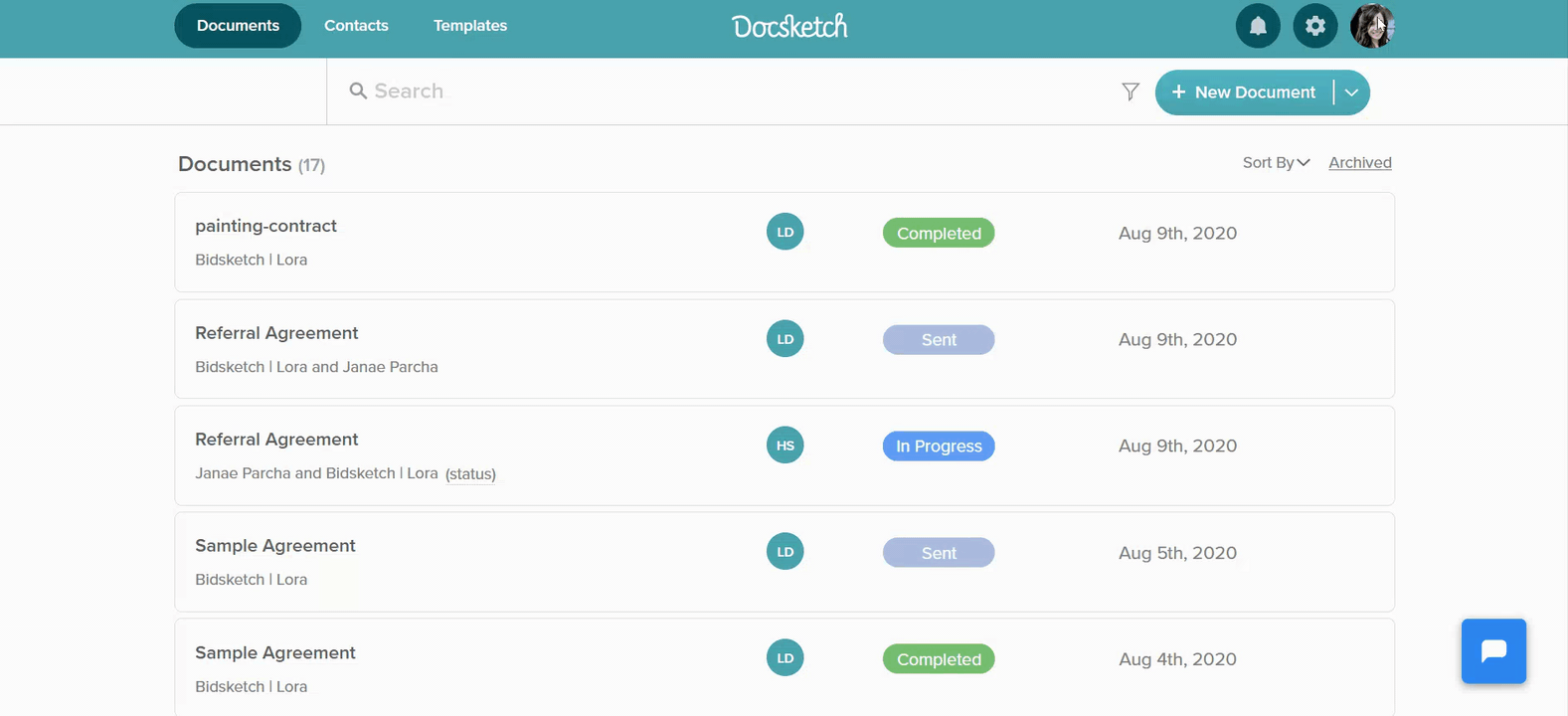 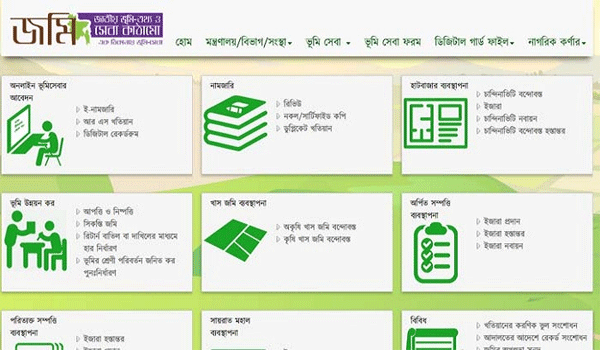 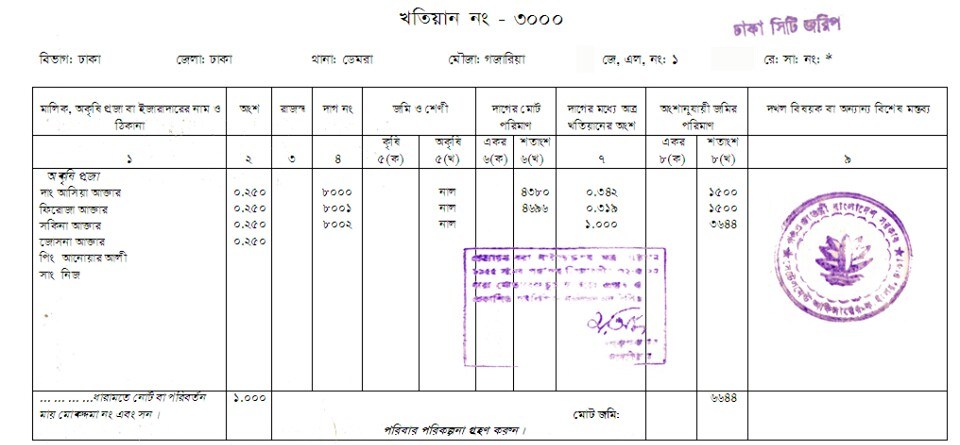 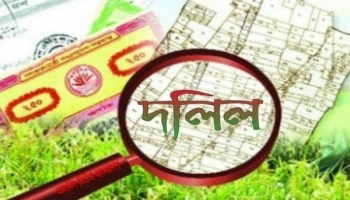 এটিকে বলা হয় ই-পর্চা ।
জমির অনুলিপি অনলাইনে সংগ্রহ করা যায় ।
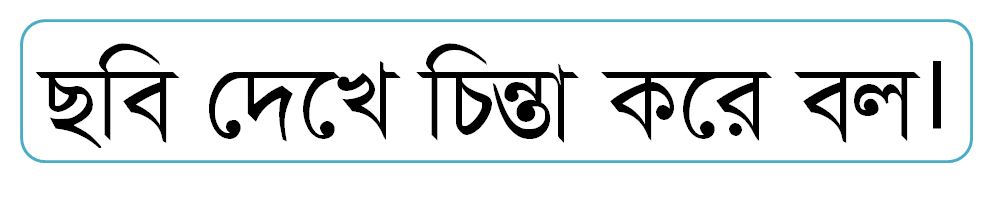 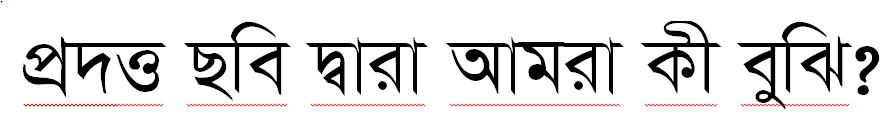 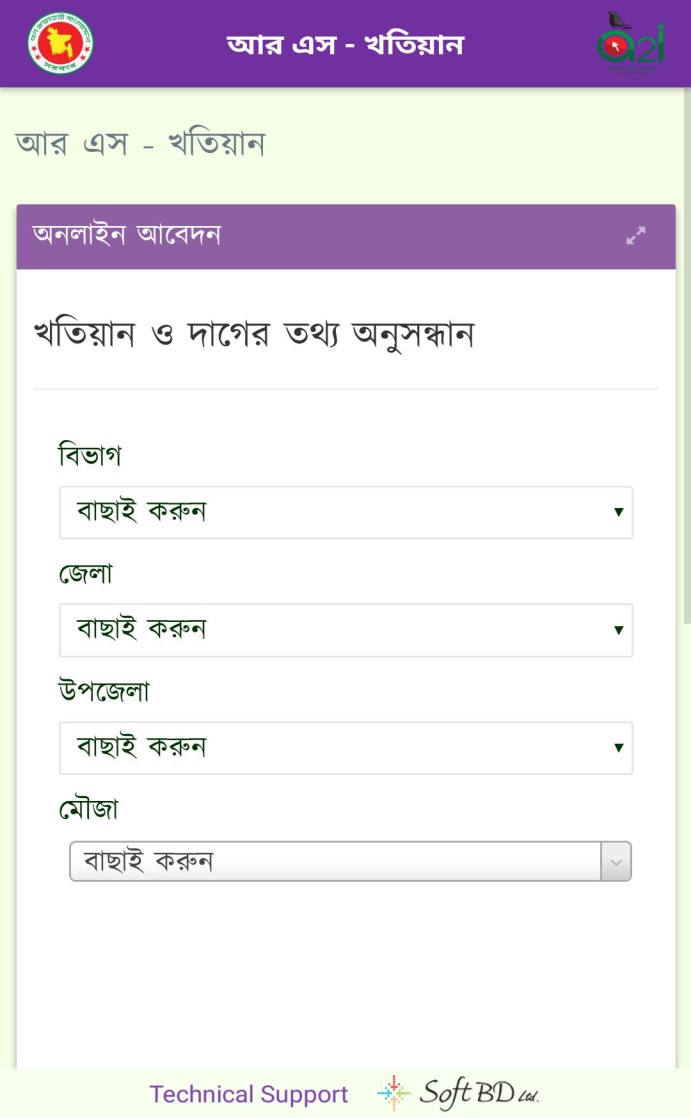 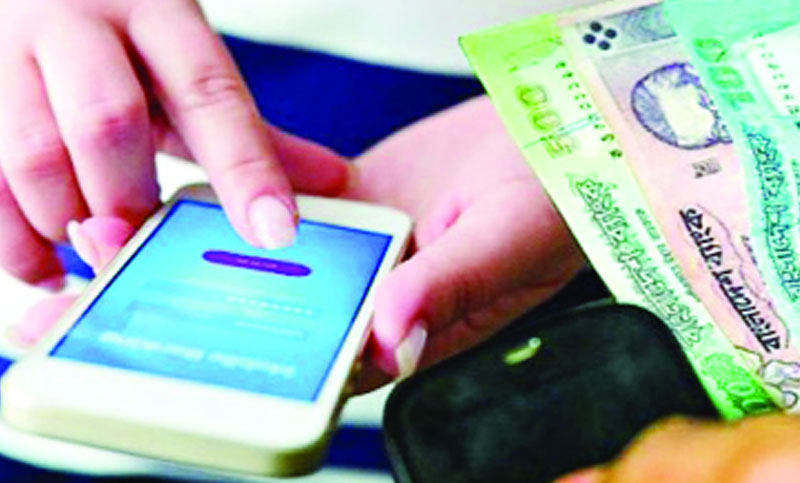 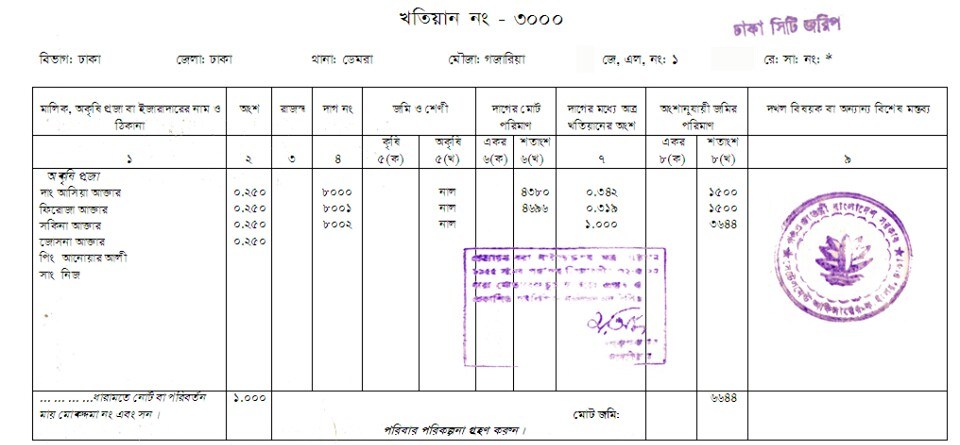 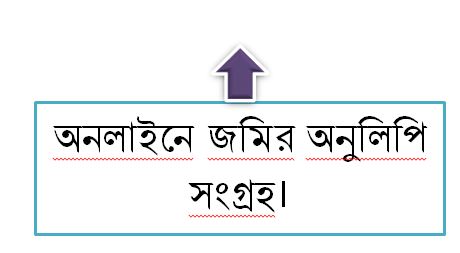 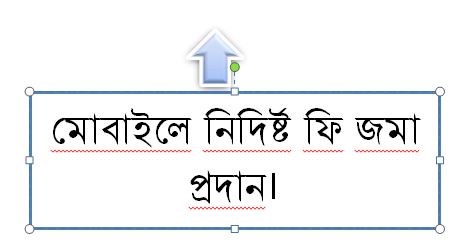 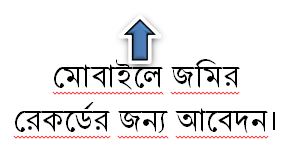 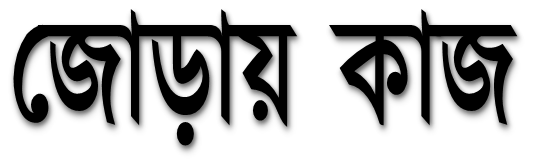 সময়: ৫ মিনিট
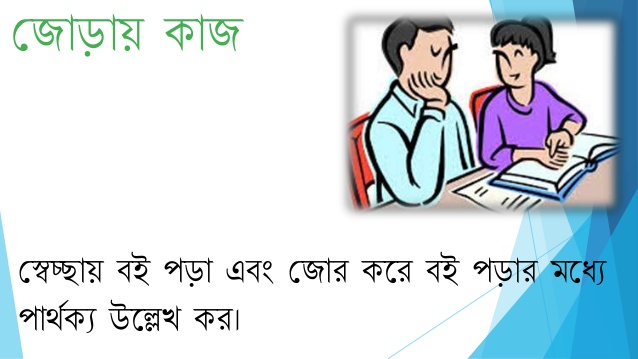 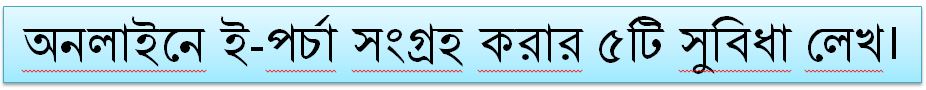 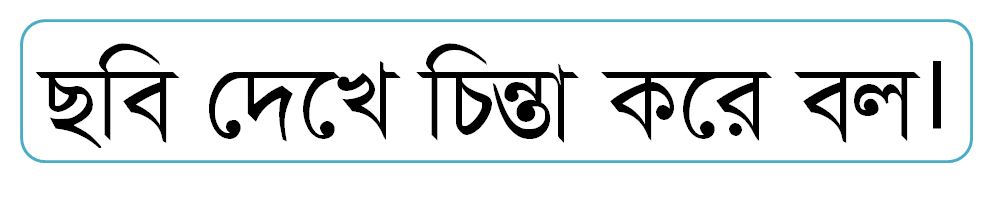 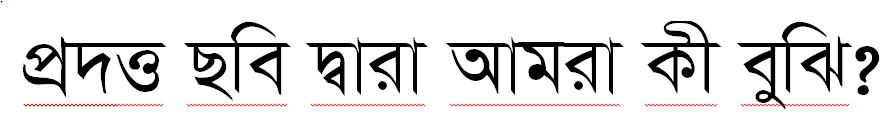 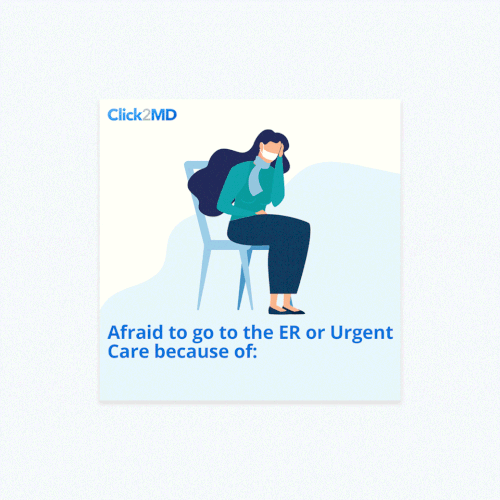 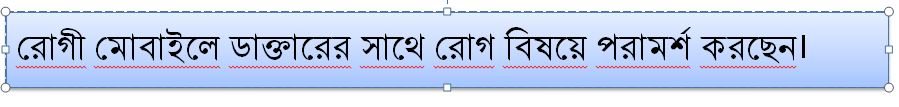 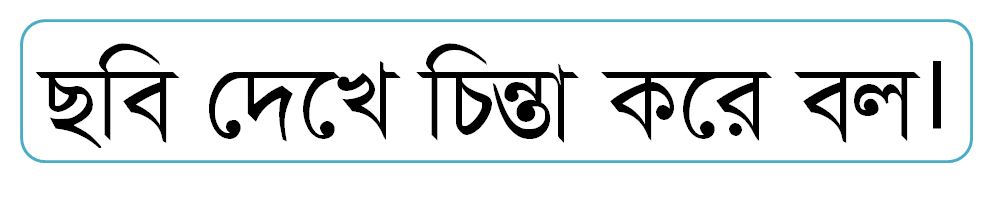 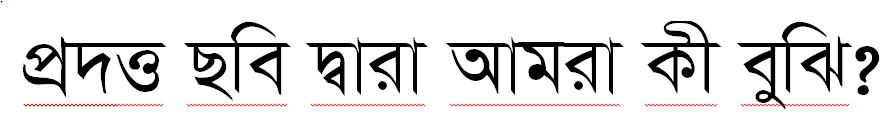 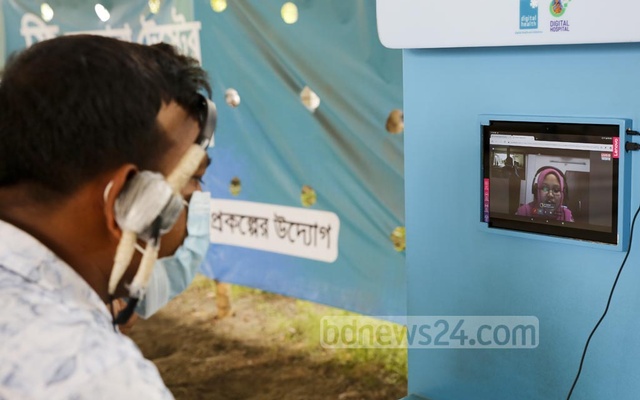 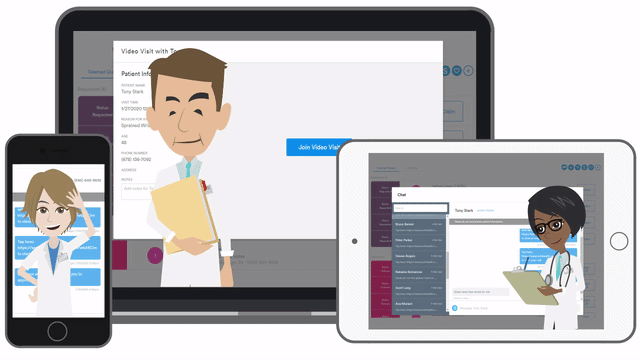 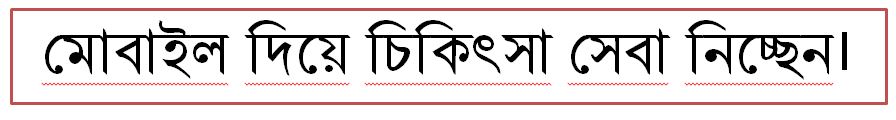 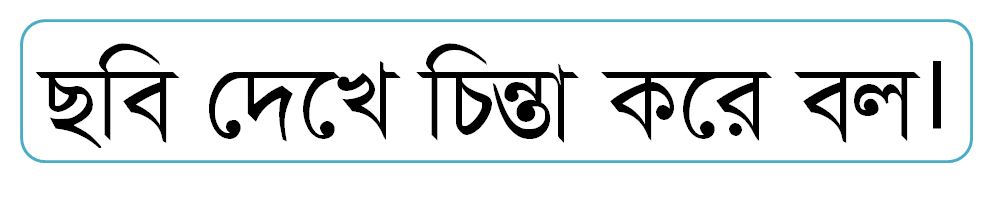 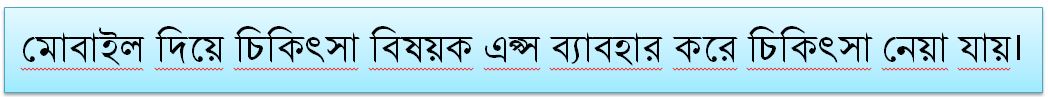 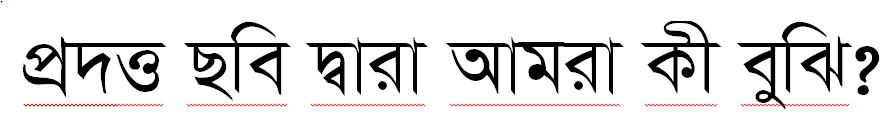 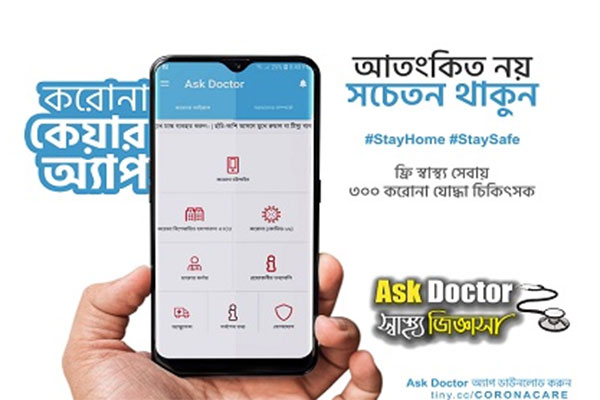 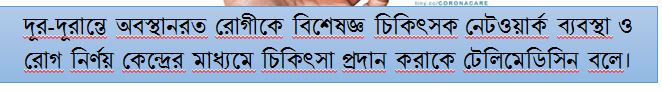 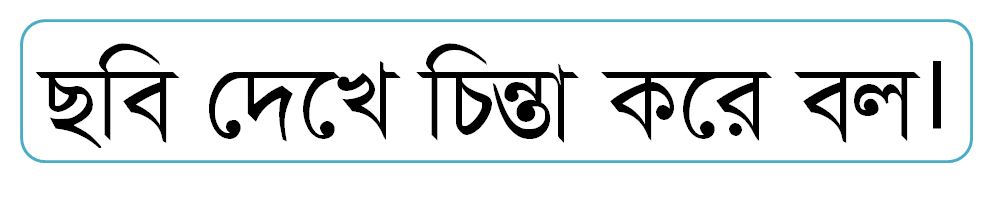 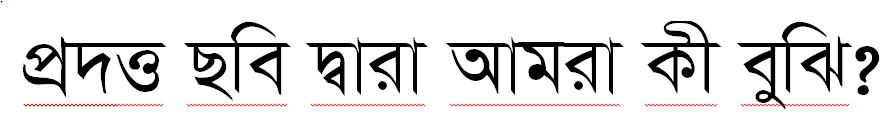 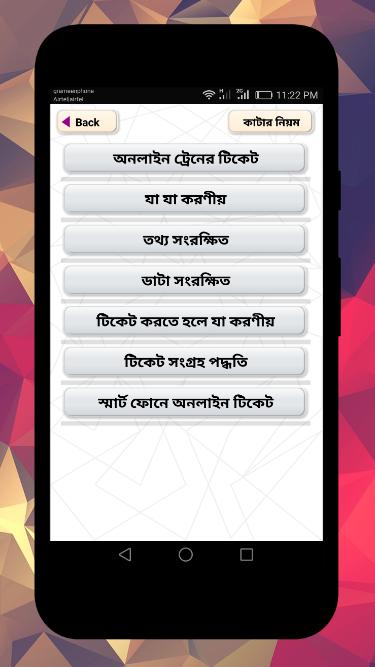 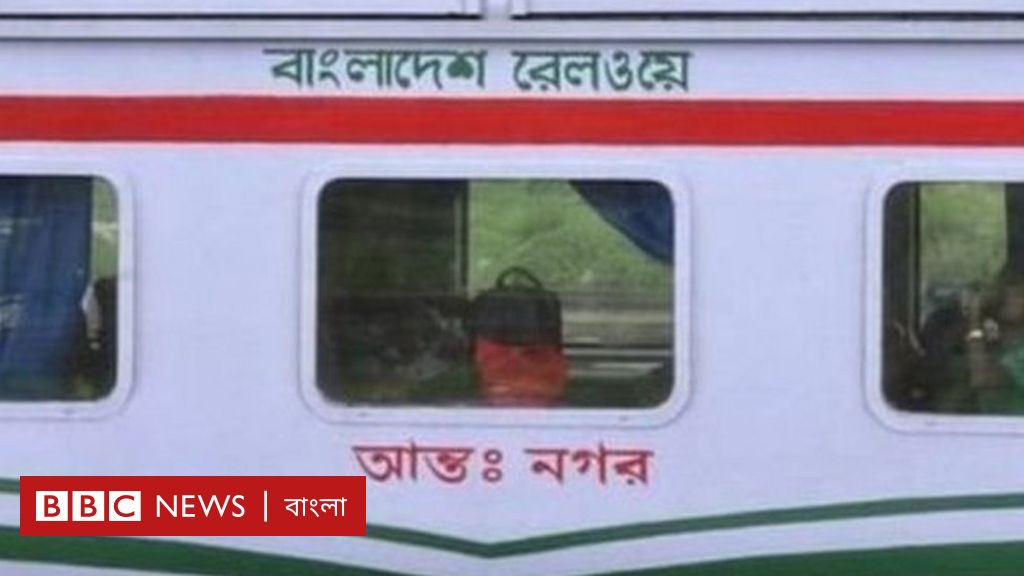 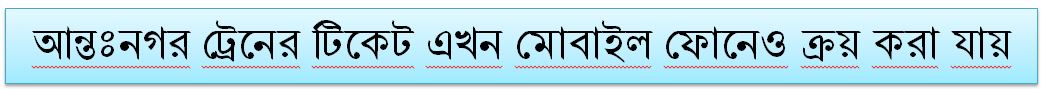 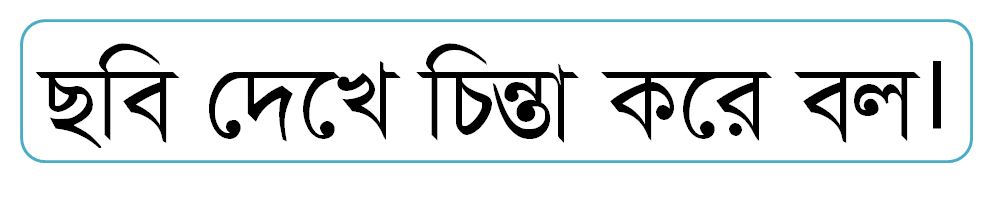 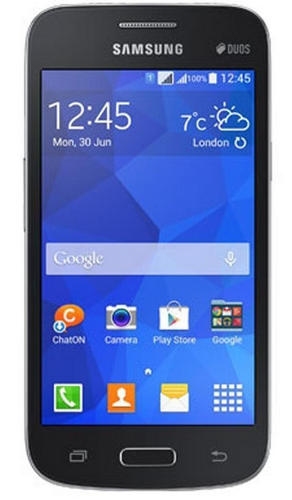 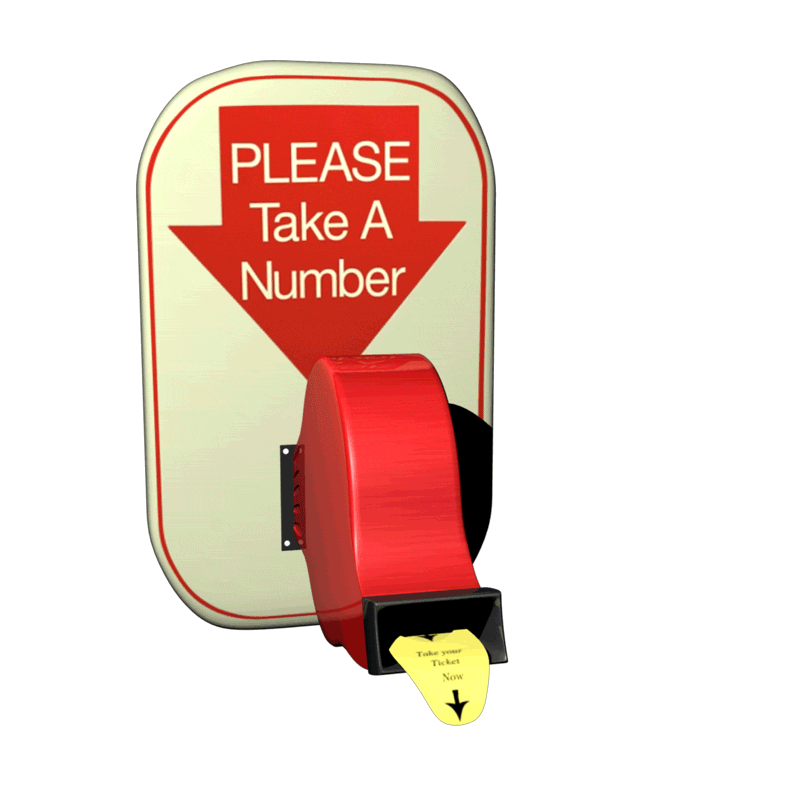 গোপন নম্বর ব্যবহার করে টিকেট সংগ্রহ করছে।
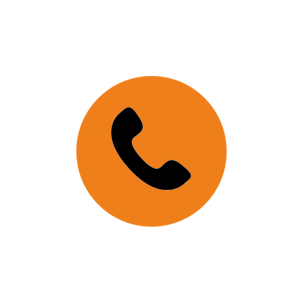 গোপন নম্বর সংগ্রহ করছে।
মোবাইলে কথা বলছে।
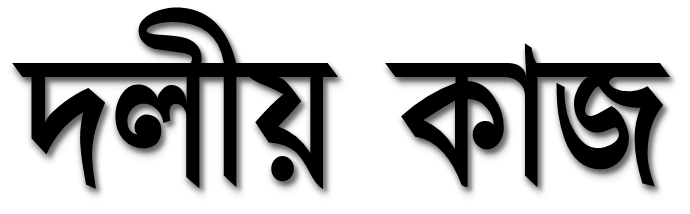 সময়: ৮ মিনিট
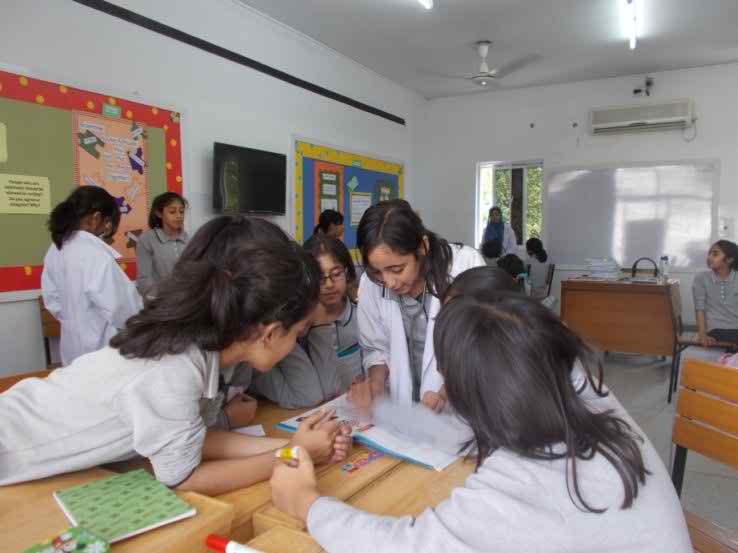    ই-সার্ভিসের ৫টি গুরুত্ব লিখ।
মূল্যায়ন
কোন প্রযুক্তি ব্যবহারে মাধ্যমে সাধারণ মানুষ অভিজ্ঞ ডাক্তারের পরামর্শ নিতে পারেন ?
ওয়েবপেজ
টেলিভিশন
রেডিও
ই-স্বাস্থ্যসেবা
ঘ
গ
ক
খ
কোন সেবার মাধ্যমে বাংলাদেশর এক জায়গা থেকে অন্য জায়গায় নিরাপদে,দ্রুত টাকা পাঠনো যায় ?
ই-কমার্স
রেডিও
খ
মোবাইল ব্যংকিং
গ
ক
ই-মেইল
ঘ
বাংলাদেশে ই-সেবার প্রধান বৈশিস্ট্য কী ?
গ
প্রযুক্তির ব্যবহার
ঘ
উন্নয়ন
ক
ঘরে বসে ইনকাম
স্বল্প খরচে সেবা
খ
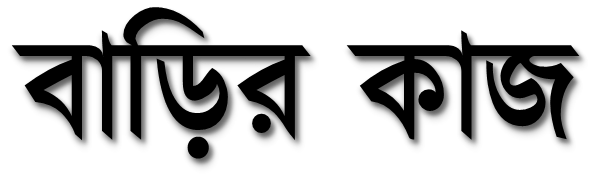 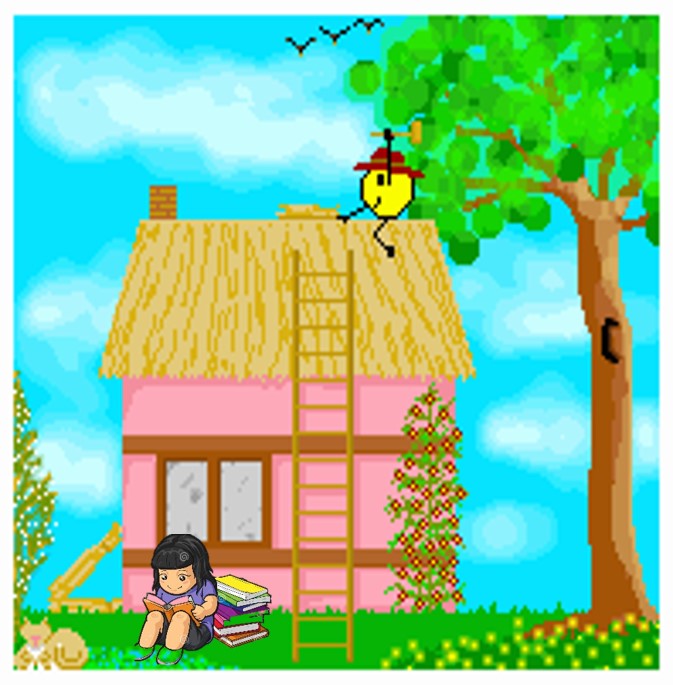 ই-স্বাস্থ্যসেবার মাধ্যমে একজন ব্যক্তি কী ভাবে সুবাধা পেয়ে থাকে তার একটি তালিকা তৈরি করে নিয়ে আসবে।
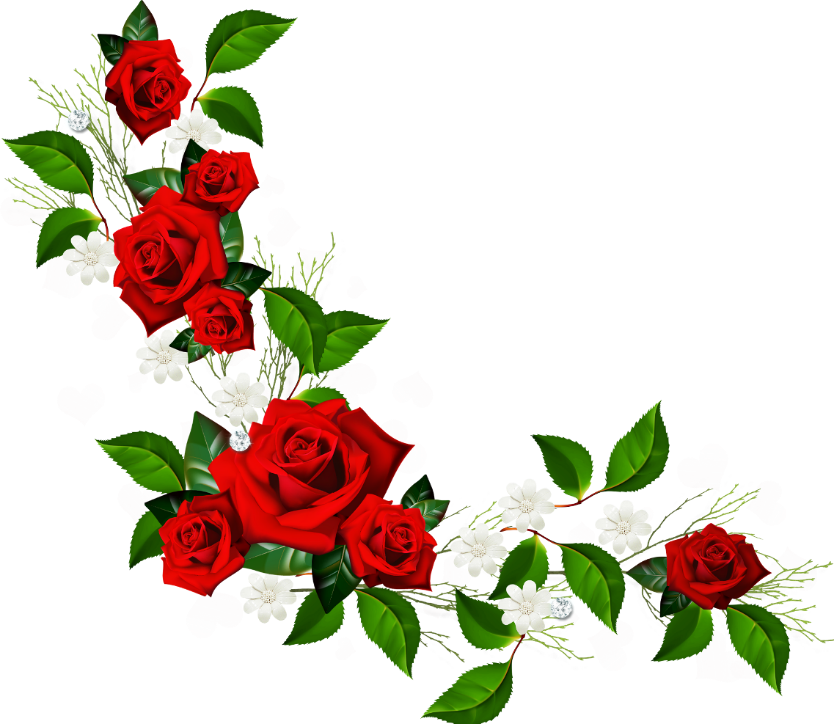 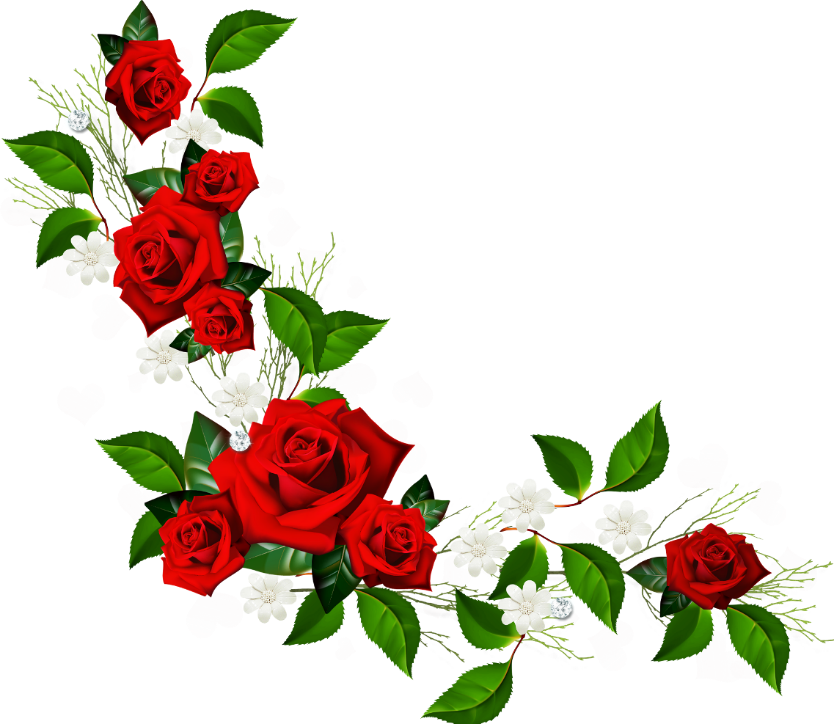 সকলকে
ধন্যবাদ
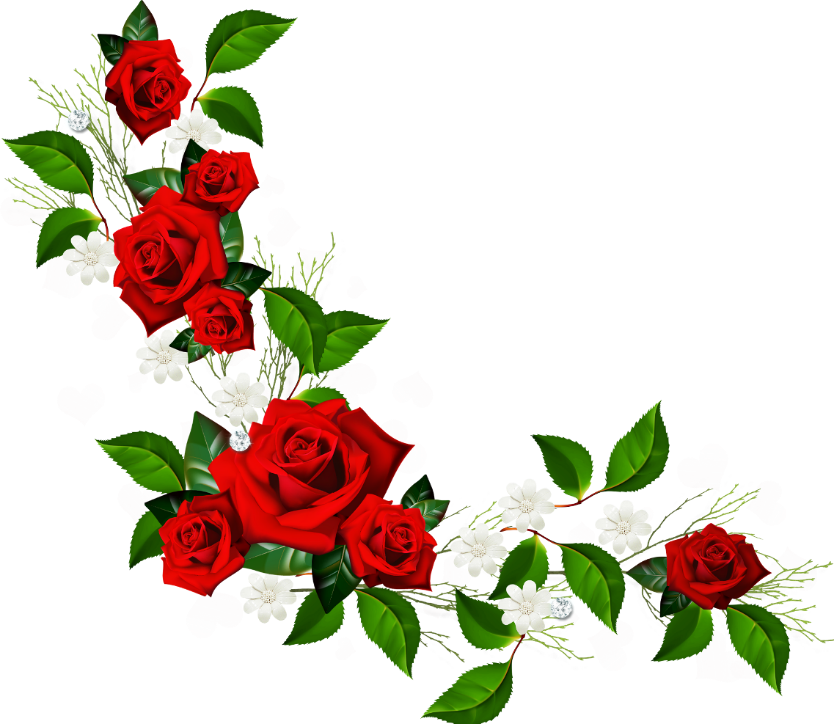 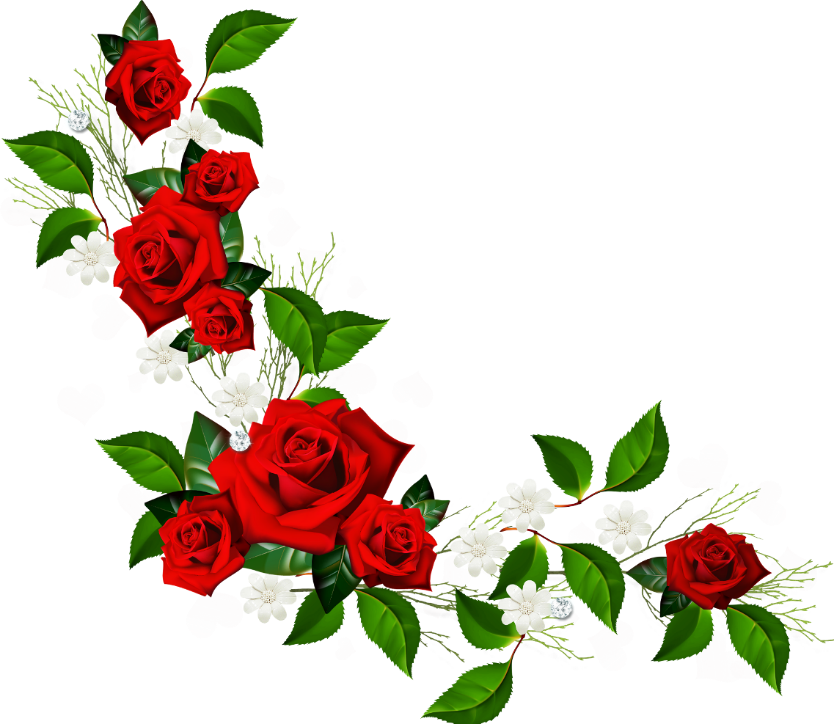